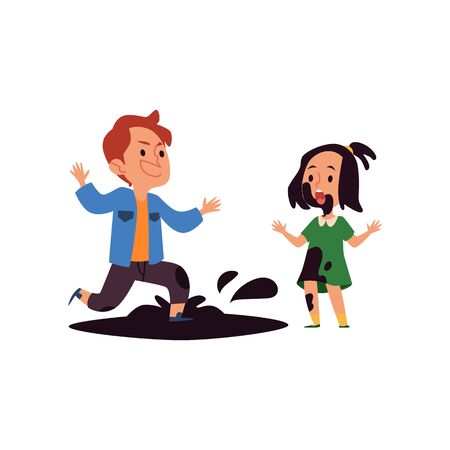 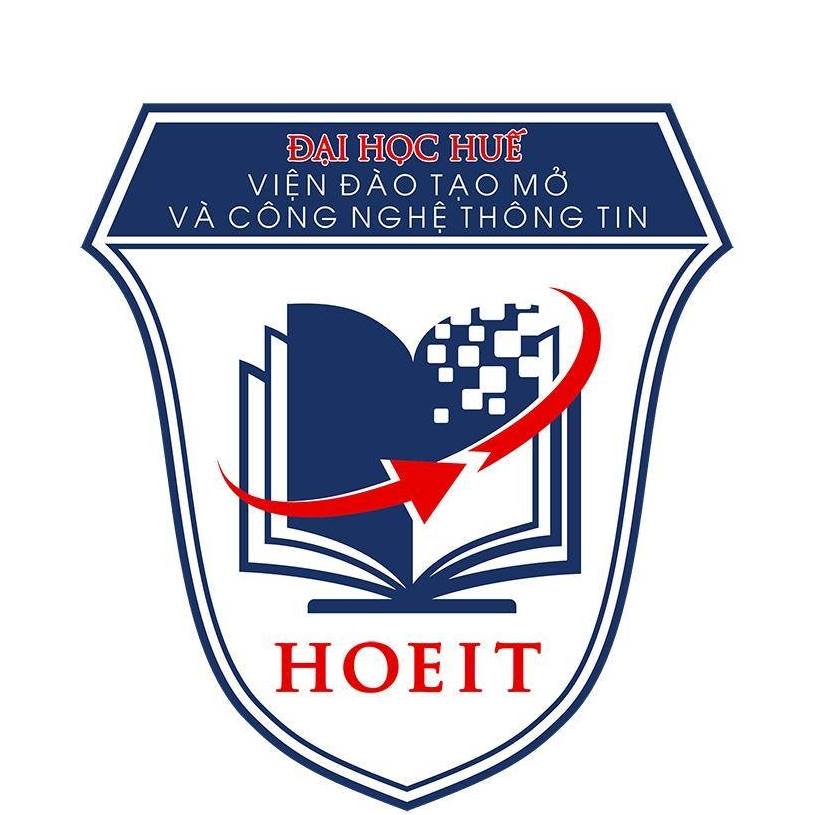 LEAD-IN
1. Look at the picture. What’s happening?  
2. In your opinion, is this polite or not? Why do you think so?
3. Etiquette the rules we follow to behave (act) politely. What are some other actions that you think are polite? What are some that are rude (not polite)? Why do you think they are rude? Discuss your opinions with the class.
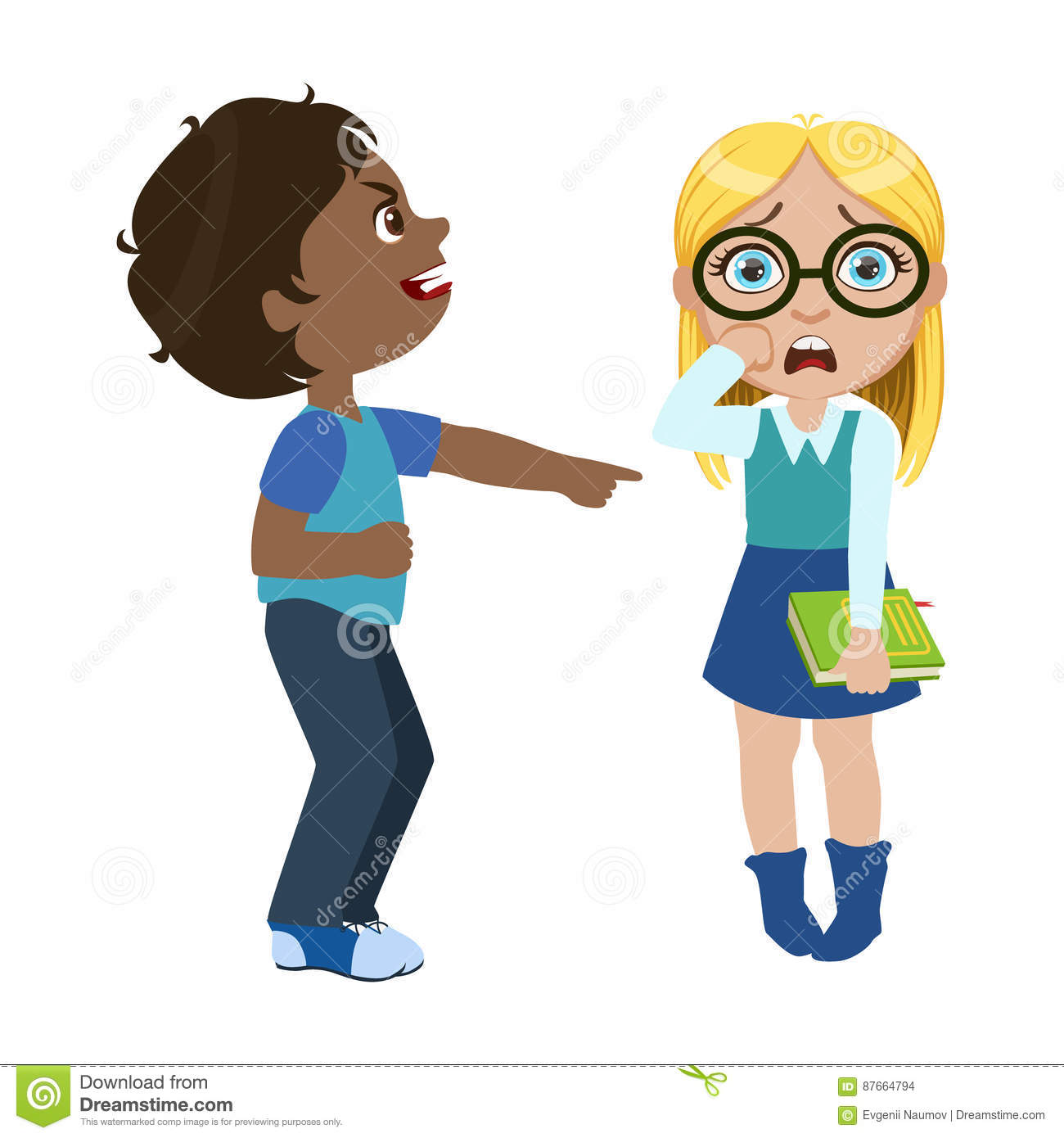 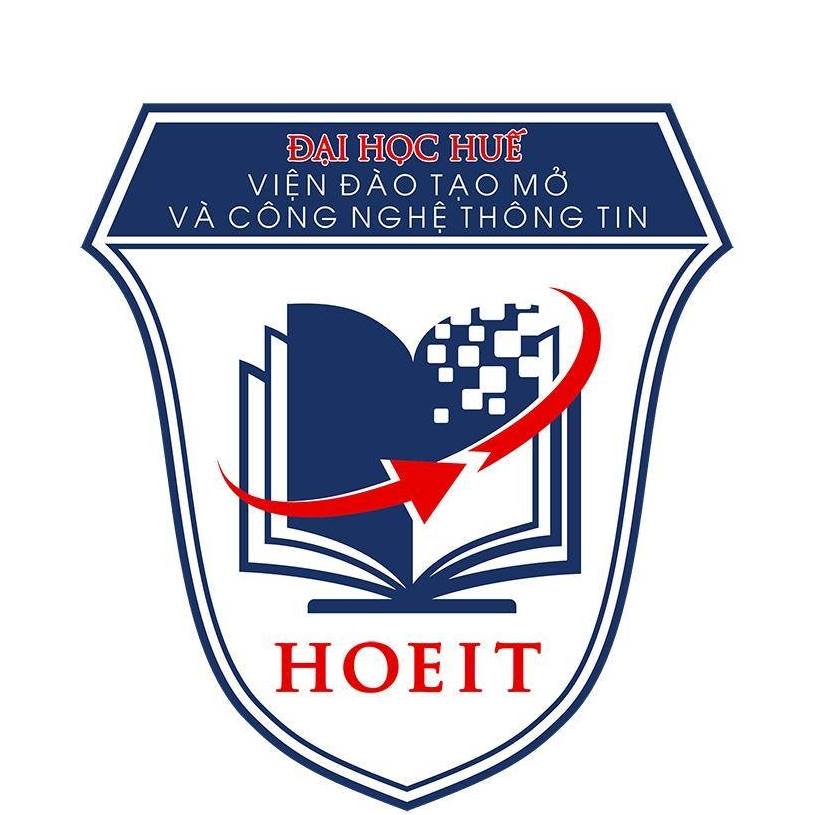 UNIT 4. MANNER
MSc. DƯƠNG THỊ HỒNG PHÚC
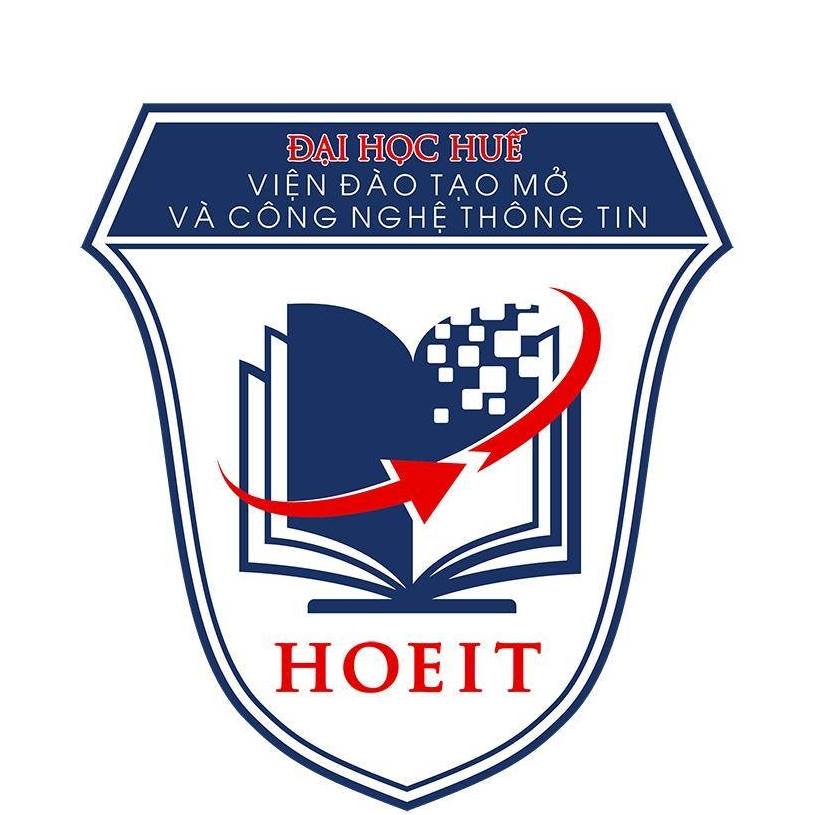 Objectives
Knowledge: 
- List vocabularies relating to manner and etiquettes 
- List expressions of opinions and polite expressions
Skills: 
- Improve language skills: speaking and listening, 
- Express opinions
- Summarize key information  
- Support reasons with examples
- Make and respond to requests and invitations
Attitude: 
- Be active, excited and enthusiastic in learning. 
- Build a habit of using English in their careers.
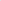 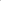 1. VOCABULARY
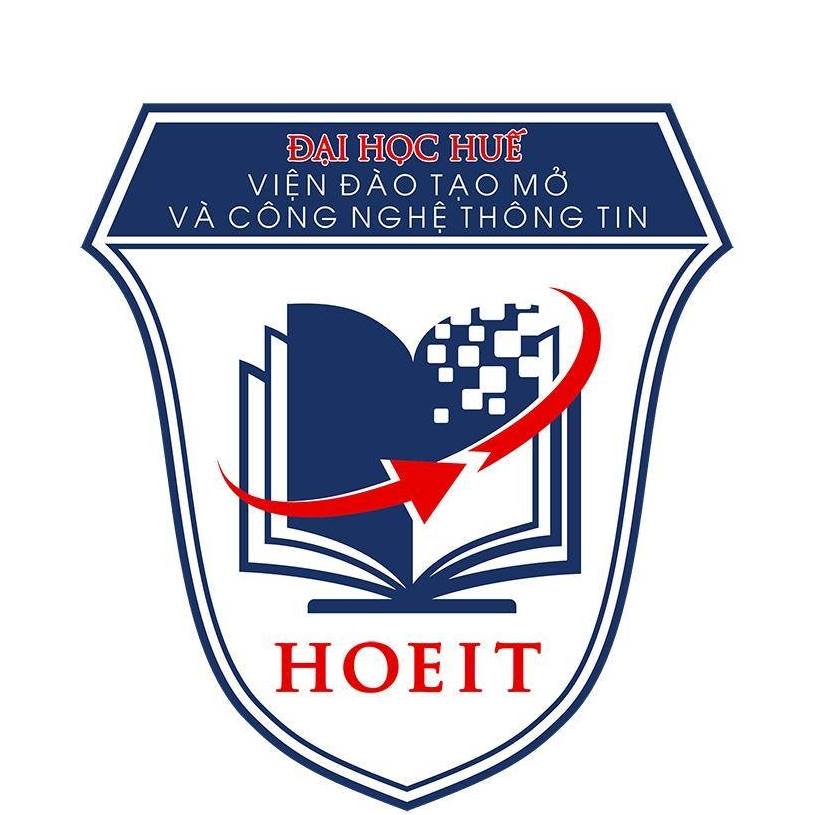 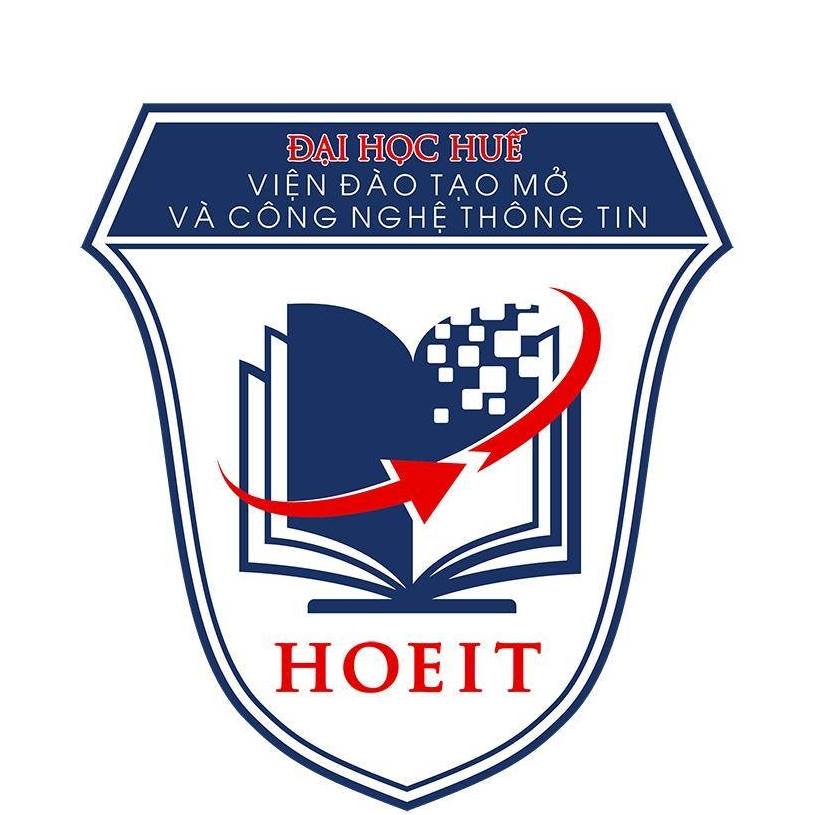 2. CREATE
Work in groups of four. You will have a debate about each of the actions listed below. For each action, each student will take a side—either you think it is courteous or rude. 
Actions
Taking your shoes off before entering someone's home 
Talking on your cell phone while in a restaurant with friends
Not responding to an Invitation
Texting while having a conversation with someone
Throwing garbage on the ground (littering)
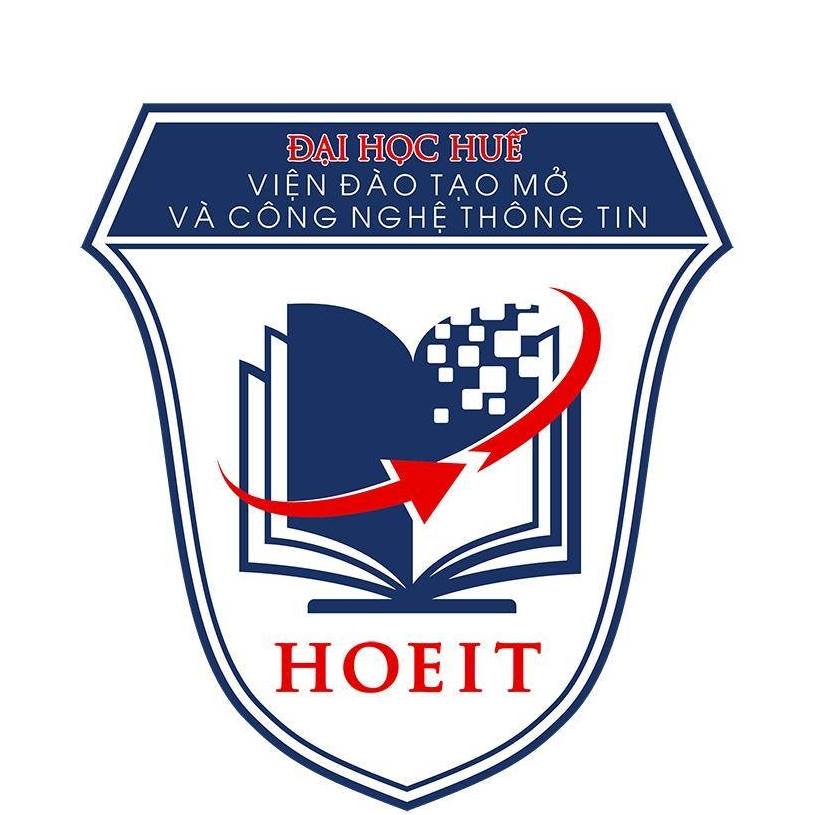 2. CREATE
A: I think taking your shoes off before entering someone's house is very courteous. It shows respect for the other person. I really appreciate it when people take their shoes off when they come to my house. Plus, it helps to keep my house clean
B: Really? I don't think it's courteous to take them off. I wasn't raised to do that, so I don't think it of manners to leave them on
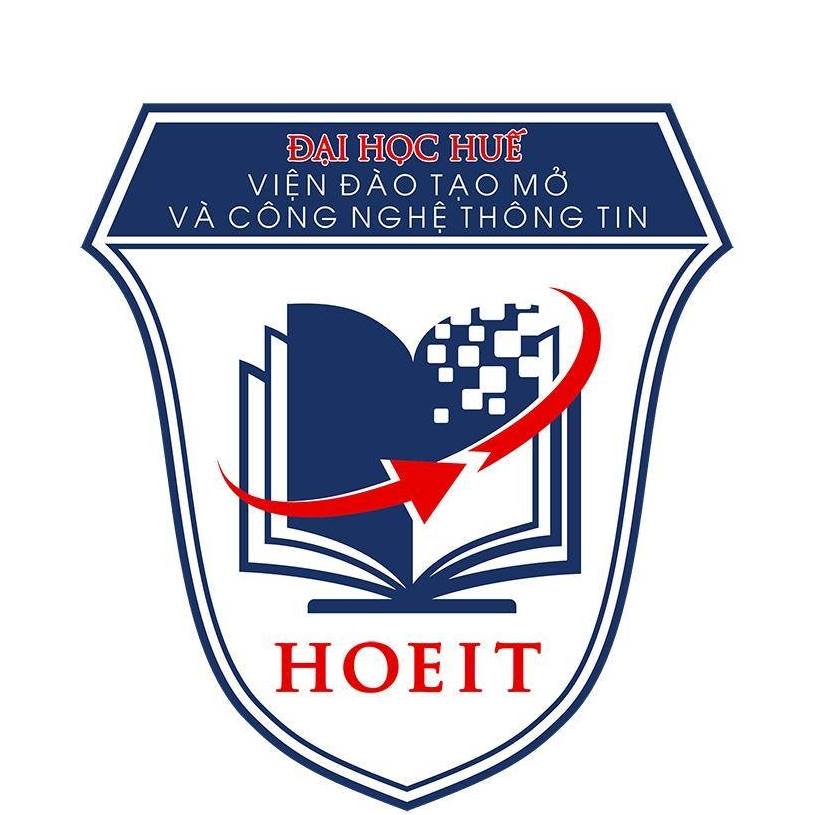 3. SPEAKING SKILL
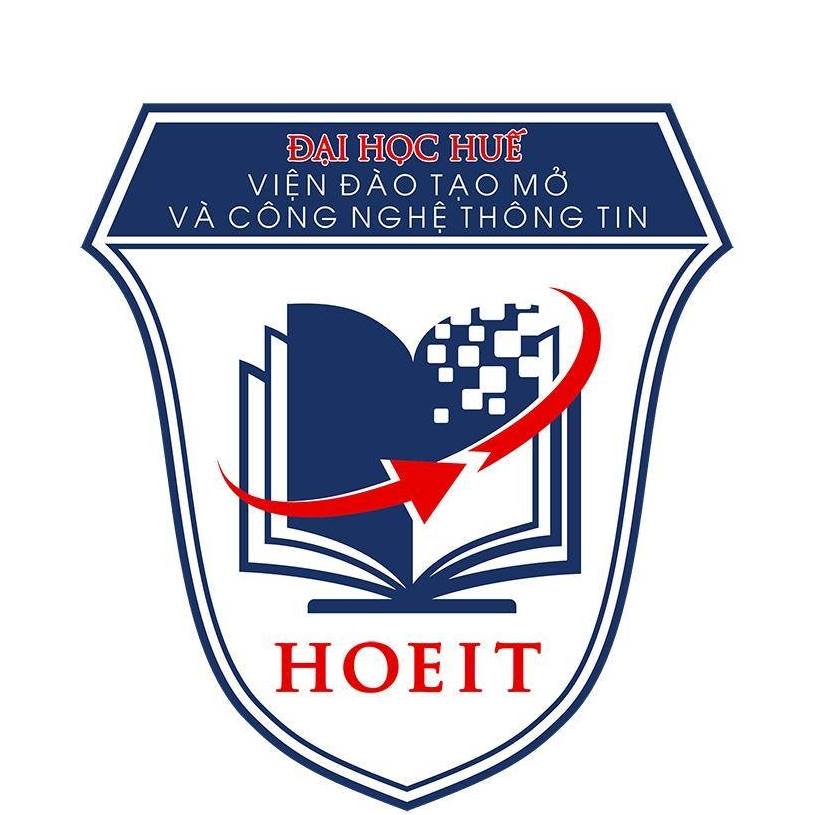 3. SPEAKING SKILL
STEP1:  Read each situation aloud in your group. Discuss the situations. What could you say?
You are in a restaurant having dinner with a friend. A person is sitting alone at a table near you, talking loudly on a cell phone. You can't hear your friend or enjoy your meal.
You are at a party with your friend. Another person comes over and enters the conversation and makes small talk with you. Your friend gets bored and starts texting.
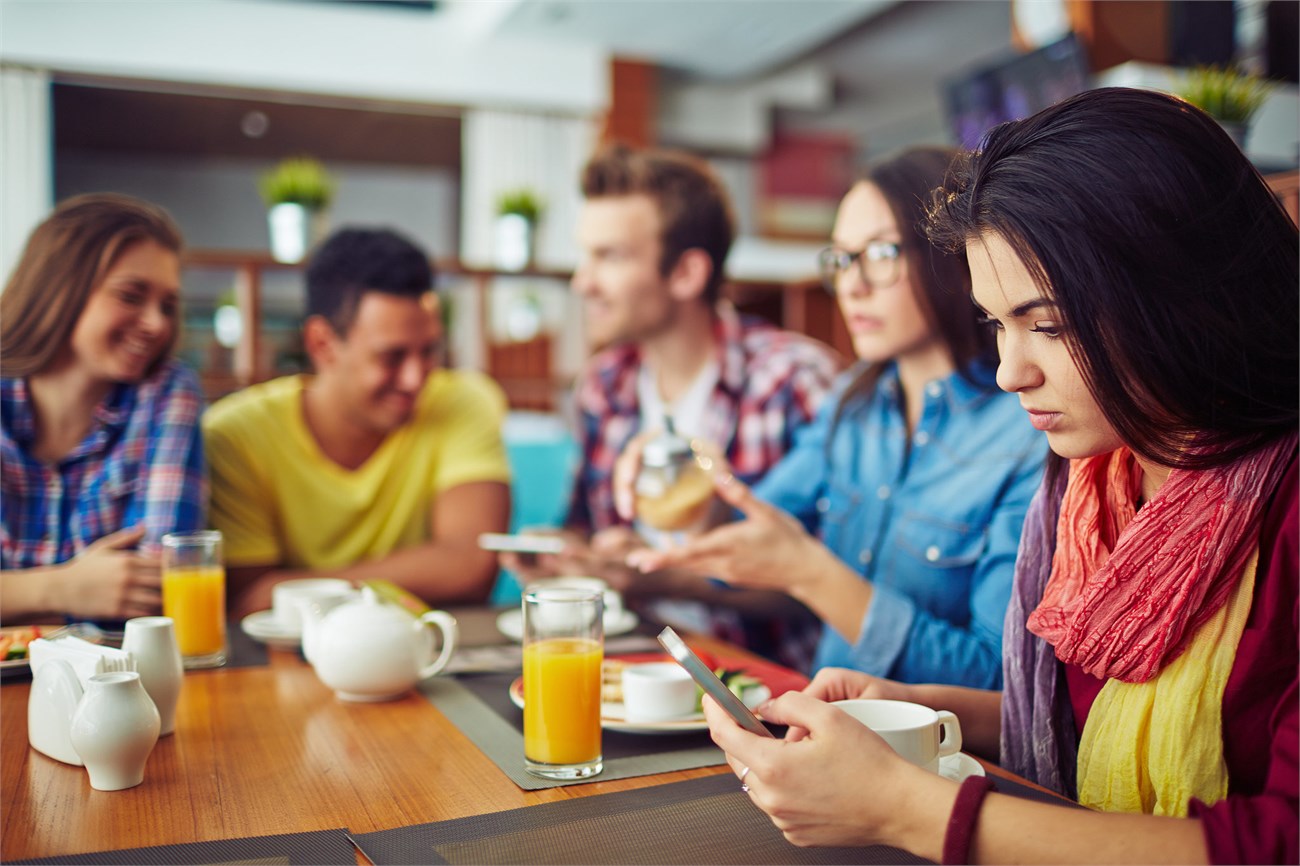 3. SPEAKING SKILL
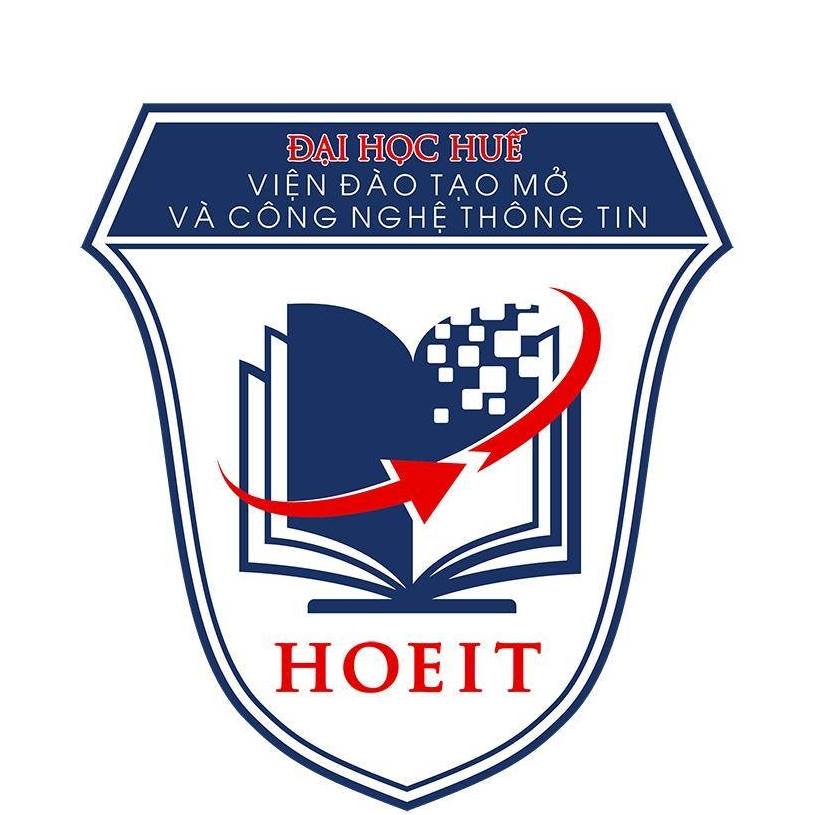 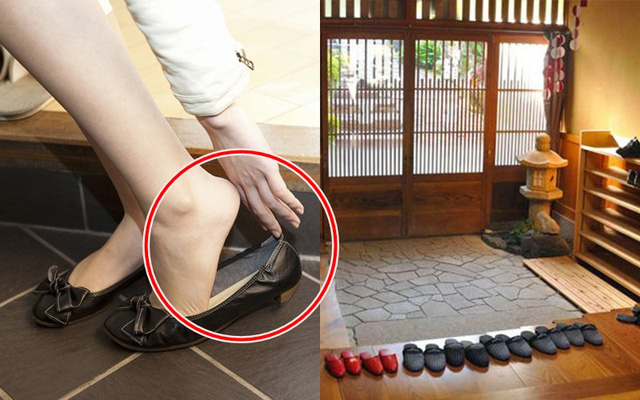 You go to your friend's house for dinner. Your friend is from another culture. When you enter, you forget to take off your shoes. Then, during dinner, your friend's mother offers you different kinds of food that you never tried before. There is one kind of food that you don't like, but your friend's mother keeps offering it to you.
STEP 2: Choose one situation and prepare a role play.
STEP 3: Role-play your situation for the class.
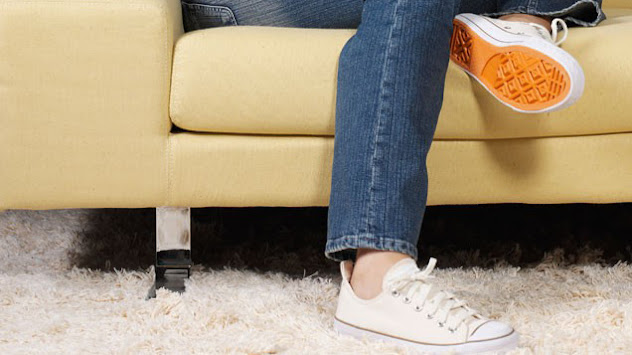 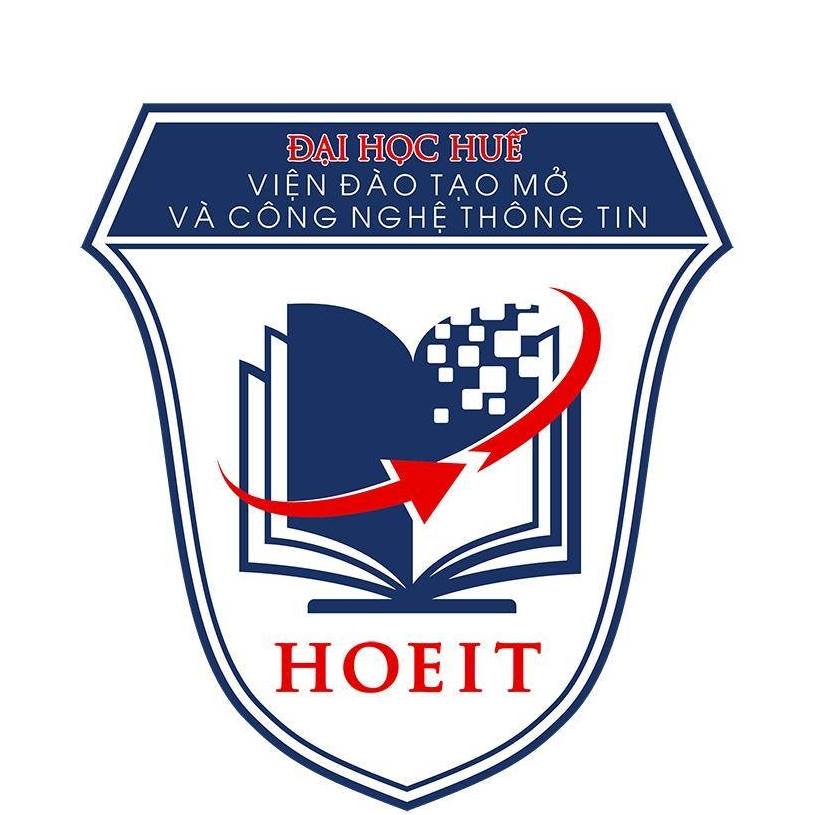 5. ALTERNATIVE SPEAKING TOPICS
In your opinion, are people less polite these days than in the past? Give examples to explain your opinion. 
Where did you learn manners: At home? At school? At a religious institution? 
New York City scored as the number one city for good manners. Are you surprised? Why or why not? 
How do you think people in your hometown would do on Sarah's manners test? Do you  think they would pass? Why or why not?
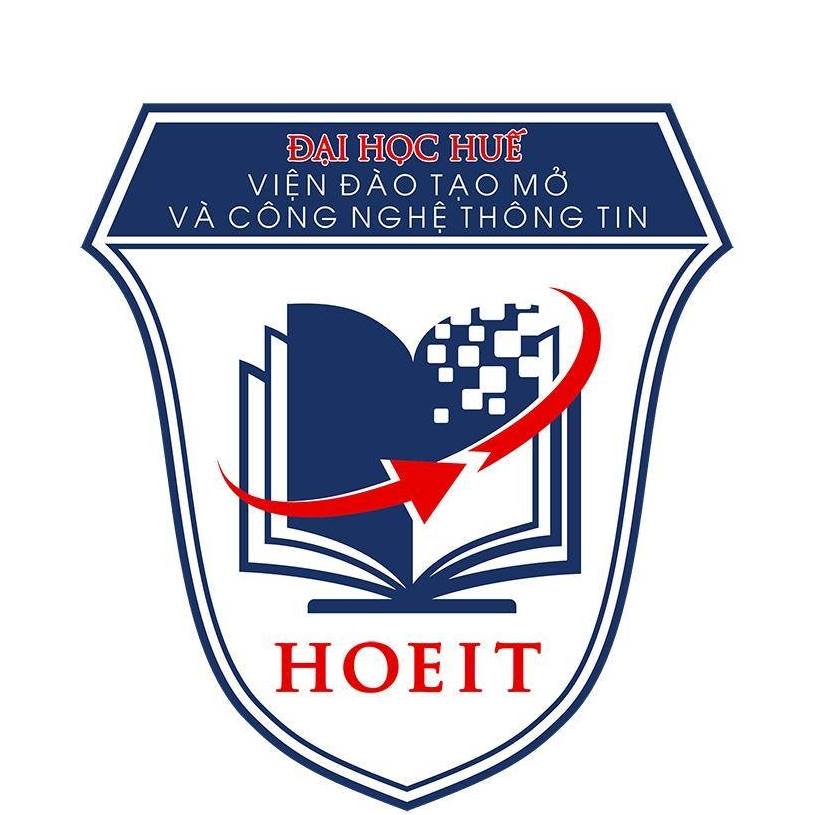 6. CONSOLIDATION
Manner and etiquette 
Making polite offers and invitations
Accepting and declining
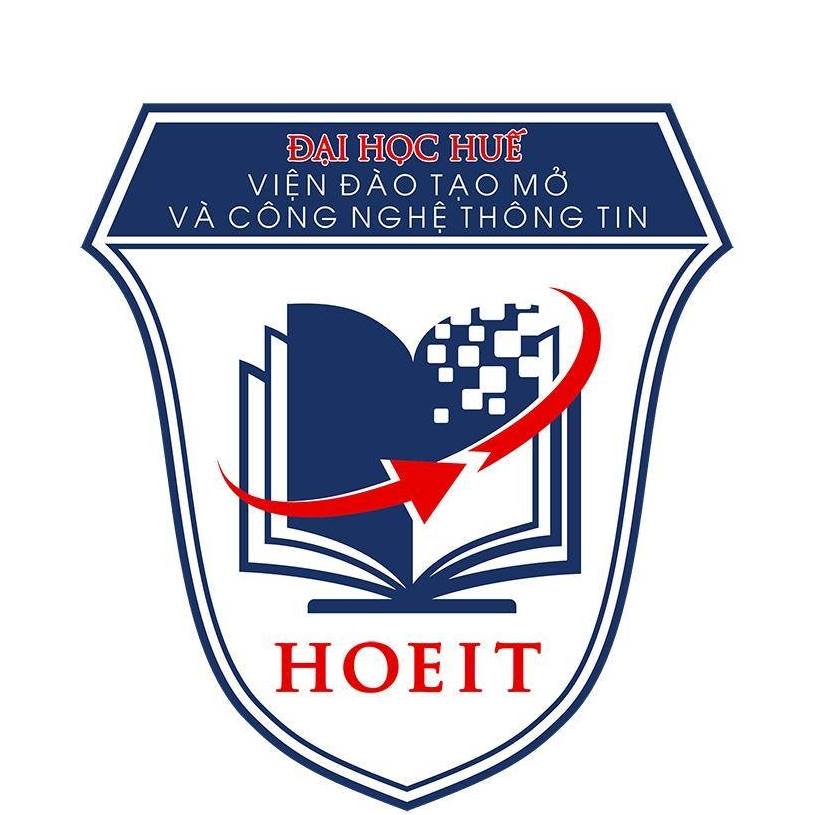 7. HOMEWORK
Write etiquette for your office/ your class
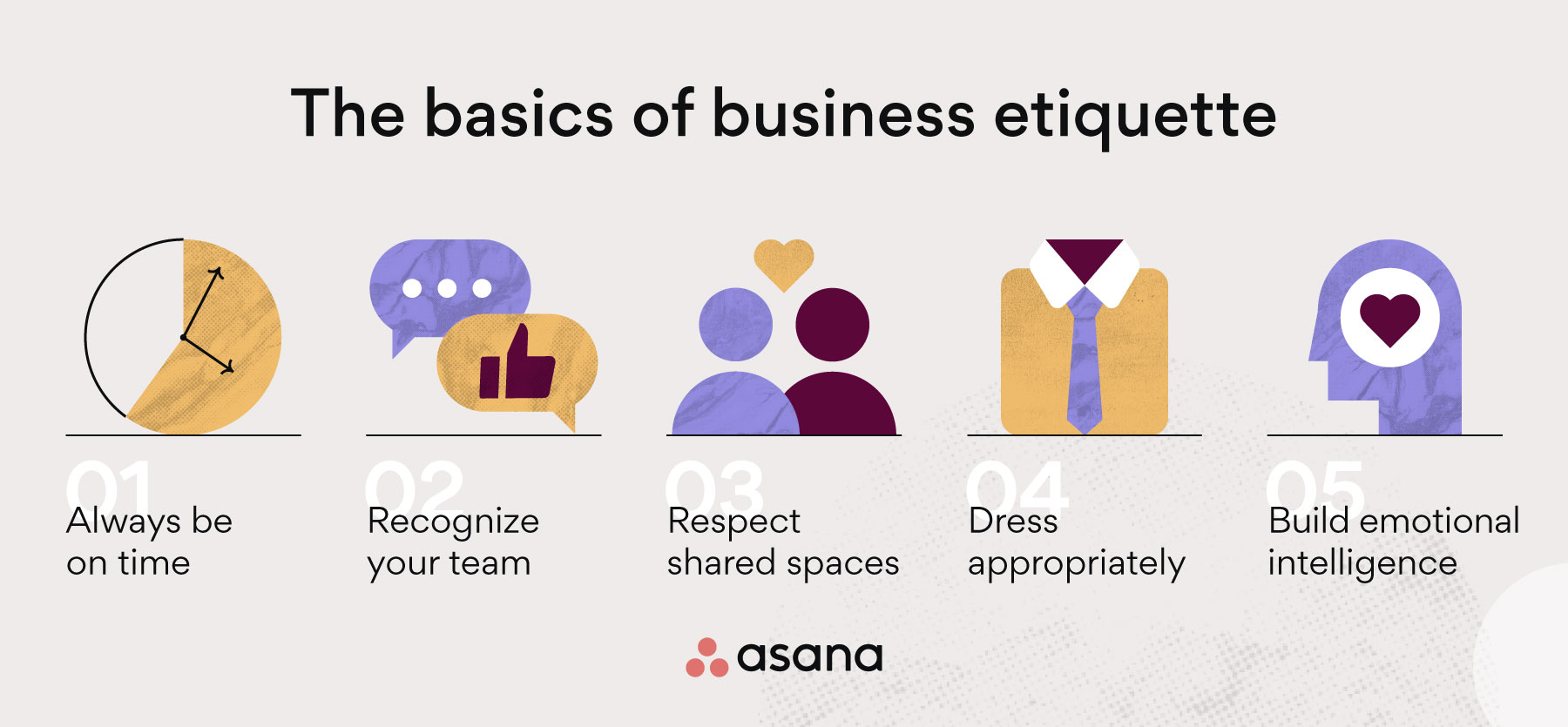 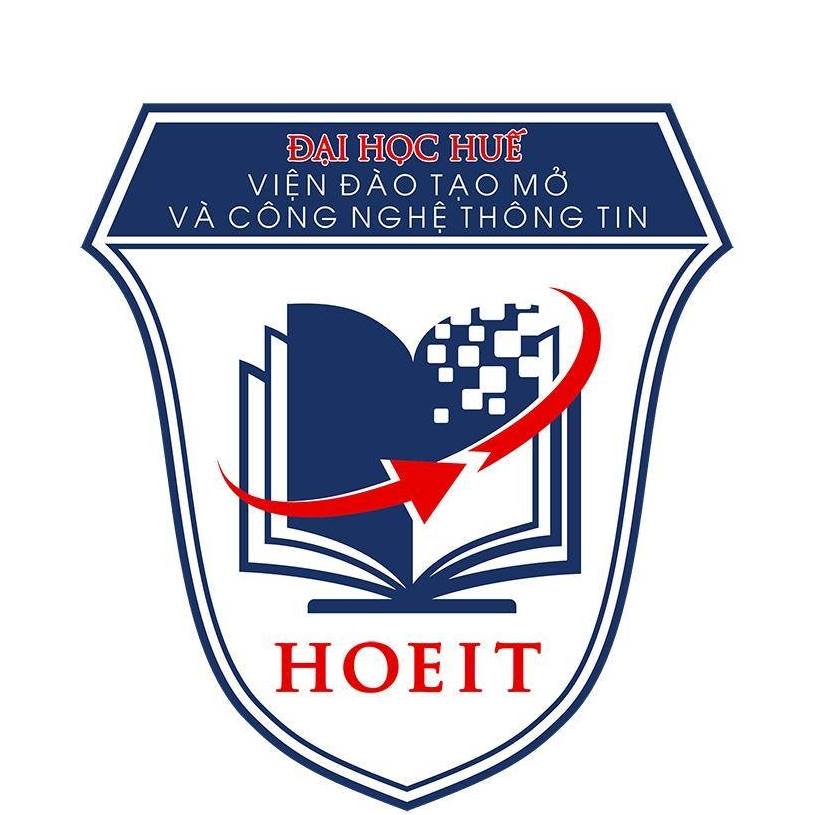 THANK YOU!